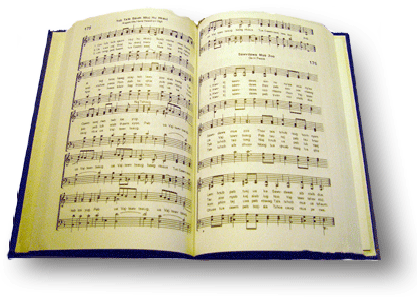 God’s Family
Song #643
We’re part of the family that’s been born again; Part of the family whose love knows no ends
[Speaker Notes: A. Just as the normal way to enter a physical family is to be born into it, so we must be born again: Jn. 3:5]
We’re part of the family that’s been born again; Part of the family whose love knows no ends
Jn 8:42-44 “42 Jesus said to them, “If God were your Father, you would love Me, for I proceeded forth and came from God; nor have I come of Myself, but He sent Me. 43 Why do you not understand My speech? Because you are not able to listen to My word. 44 You are of your father the devil, and the desires of your father you want to do. He was a murderer from the beginning, and does not stand in the truth, because there is no truth in him. When he speaks a lie, he speaks from his own resources, for he is a liar and the father of it.”
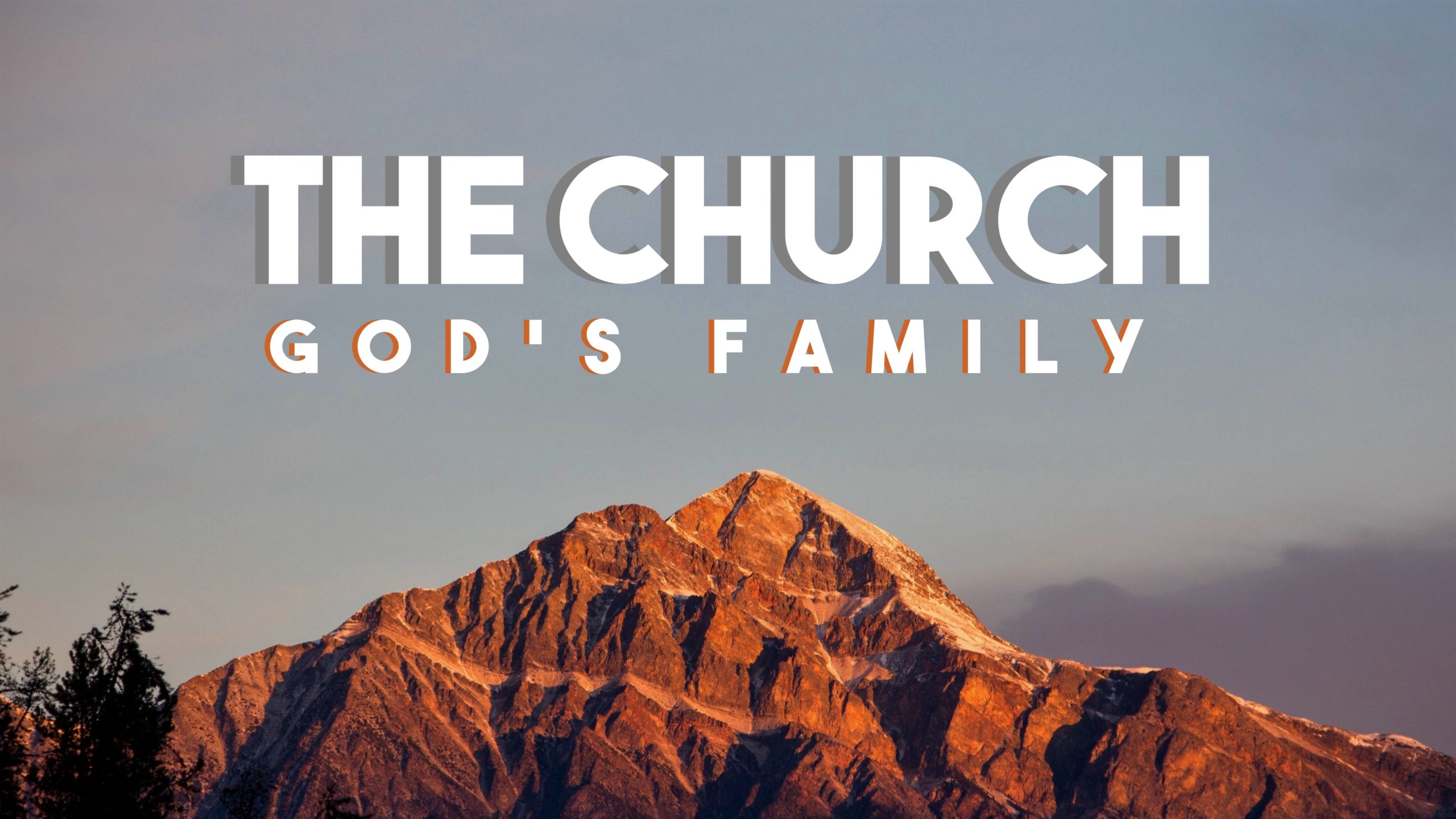 [Speaker Notes: God is the father]
We’re part of the family that’s been born again; Part of the family whose love knows no ends
Gal 4:4-5 “4 But when the fullness of the time had come, God sent forth His Son, born of a woman, born under the law, 5 to redeem those who were under the law, that we might receive the adoption as sons.”
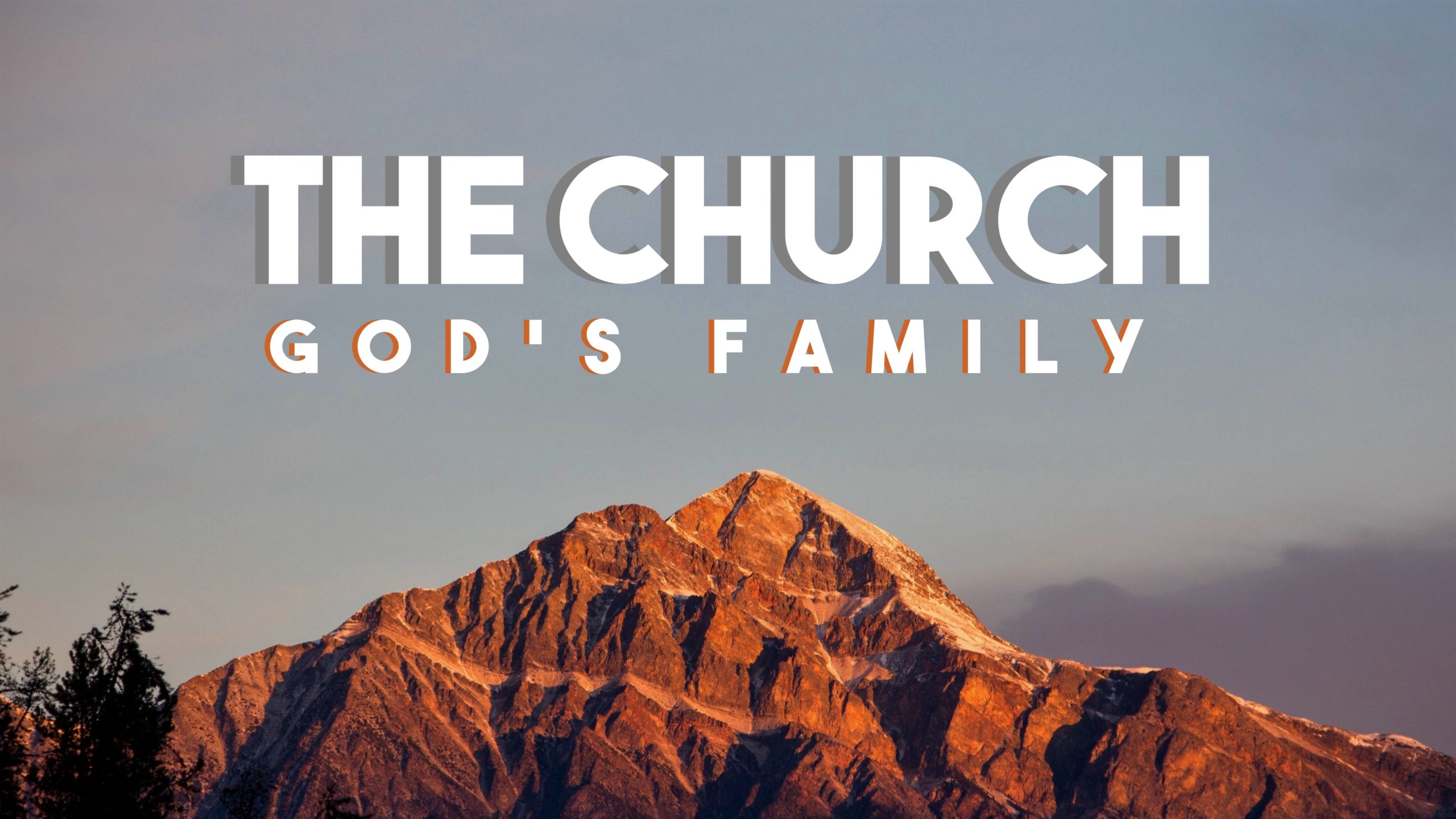 [Speaker Notes: Christ our brother (Cf Mk 3:35)]
We’re part of the family that’s been born again; Part of the family whose love knows no ends
1 Jn 3:1-2 “3 Behold what manner of love the Father has bestowed on us, that we should be called children of [a]God!  Therefore the world does not know ]us, because it did not know Him. 2 Beloved, now we are children of God; and it has not yet been revealed what we shall be, but we know that when He is revealed, we shall be like Him, for we shall see Him as He is.”
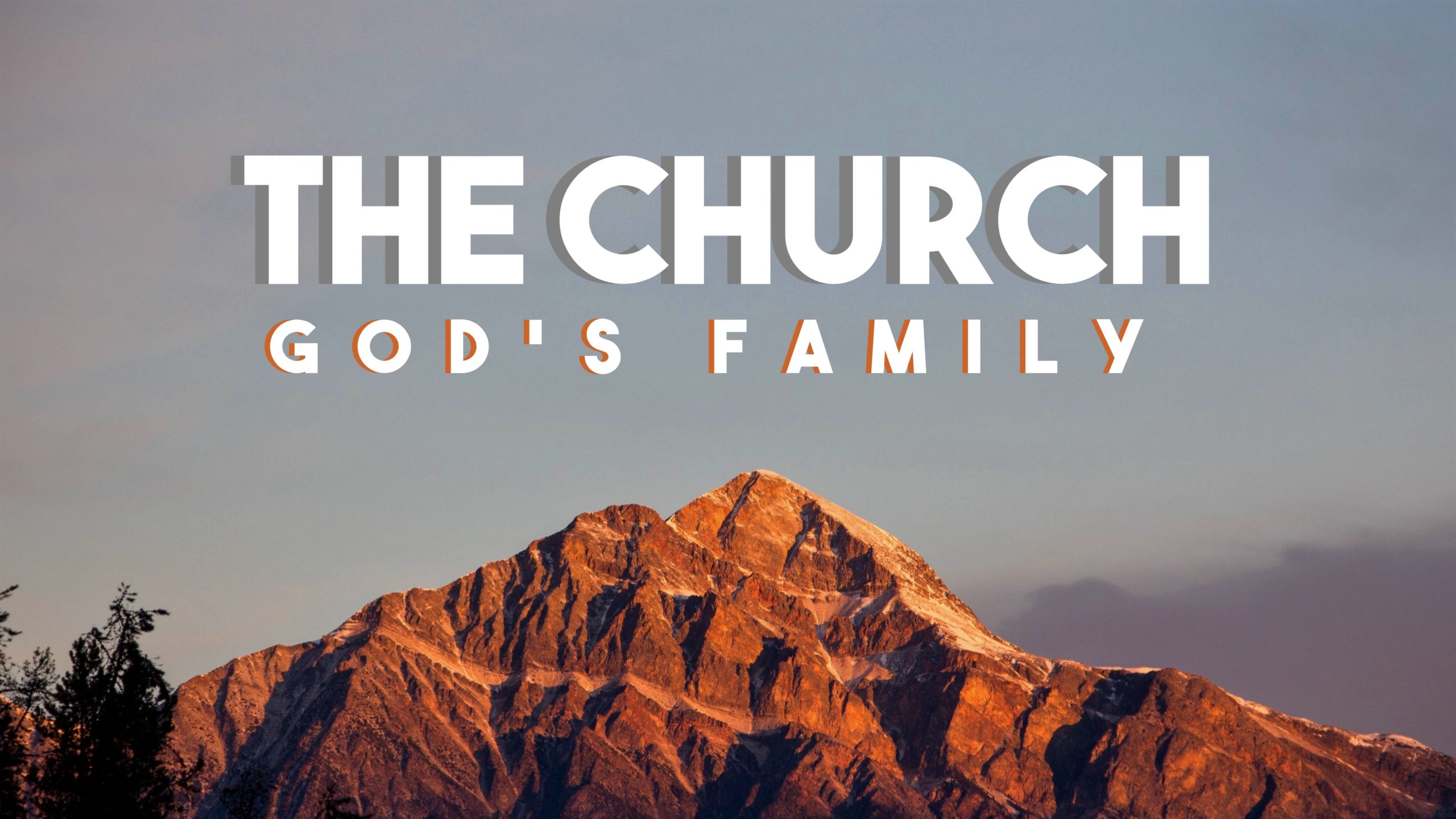 [Speaker Notes: Children of God]
We’re part of the family that’s been born again; Part of the family whose love knows no ends
Jn 13:34-35 “34 A new commandment I give to you, that you love one another; as I have loved you, that you also love one another. 35 By this all will know that you are My disciples, if you have love for one another.”

Jn 15:12-13 “12 This is My commandment, that you love one another as I have loved you. 13 Greater love has no one than this, than to lay down one’s life for his friends”
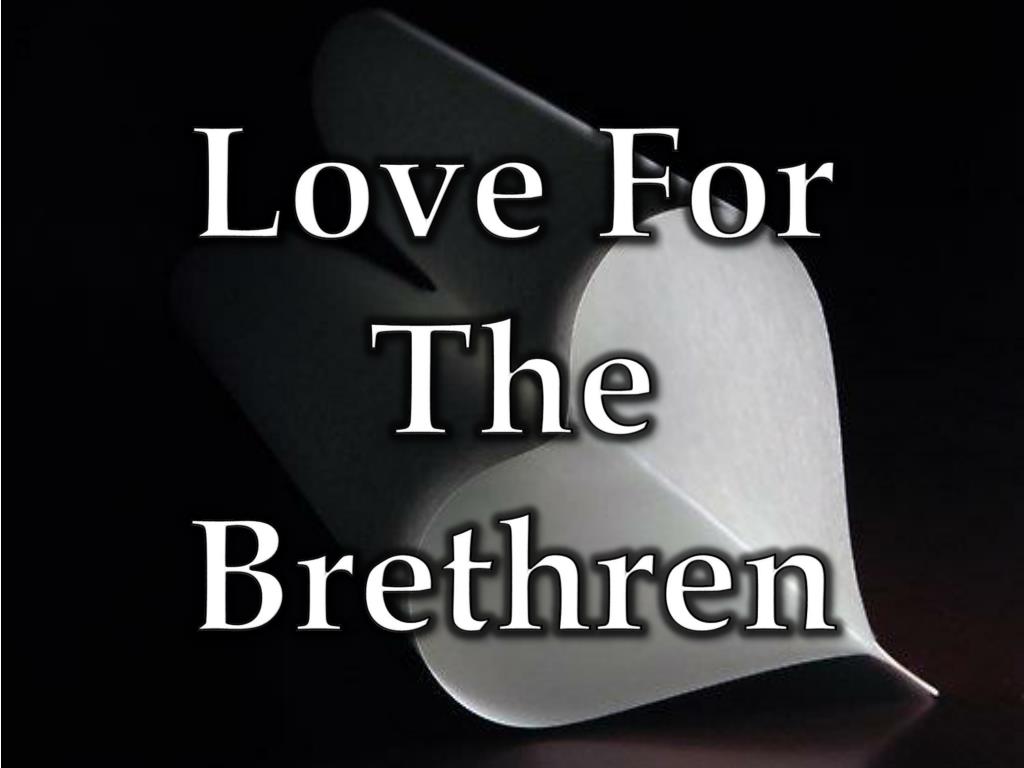 [Speaker Notes: Children of God]
for jesus has saved us, and made us his own, now we’re part of the family that’s on its way home
Acts 4:12 “12 Nor is there salvation in any other, for there is no other name under heaven given among men by which we must be saved.”
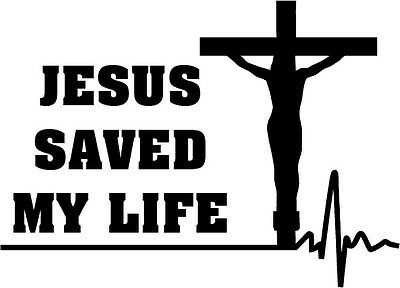 [Speaker Notes: Children of God]
for jesus has saved us, and made us his own, now we’re part of the family that’s on its way home
2 Cor 5:14-15 “14 For the love of Christ compels us, because we judge thus: that if One died for all, then all died; 15 and He died for all, that those who live should live no longer for themselves, but for Him who died for them and rose again.”
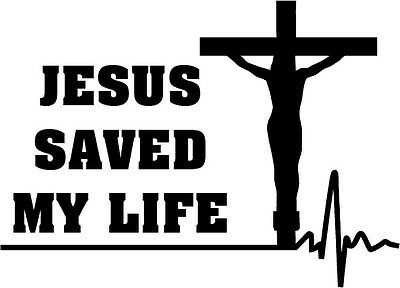 [Speaker Notes: Children of God]
for jesus has saved us, and made us his own, now we’re part of the family that’s on its way home
Gal 2:20 “20 I have been crucified with Christ; it is no longer I who live, but Christ lives in me; and the life which I now live in the flesh I live by faith in the Son of God, who loved me and gave Himself for me.”
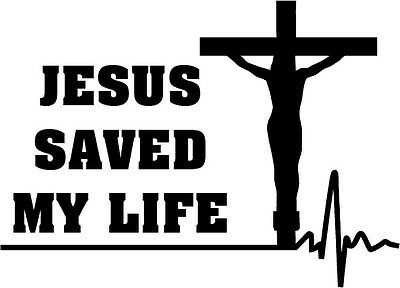 [Speaker Notes: Children of God]
for jesus has saved us, and made us his own, now we’re part of the family that’s on its way home
Phil 3:20 “20 For our citizenship is in heaven, from which we also eagerly wait for the Savior, the Lord Jesus Christ,”

Heb 13:14 “14 For here we have no continuing city, but we seek the one to come.”
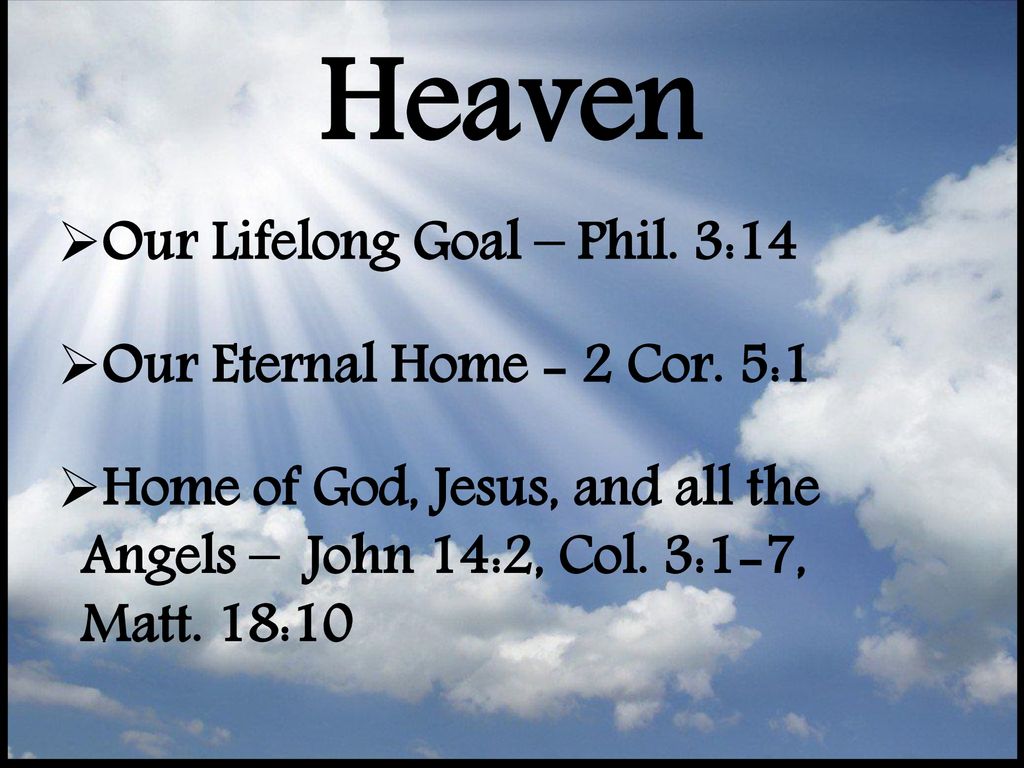 [Speaker Notes: Children of God]
When a brother meets sorrow we all feel his grief, when he’s passed through the valley we all feel relief
Rom 12:15 “15 Rejoice with those who rejoice, and weep with those who weep.”

1 Cor 12:26 “26 And if one member suffers, all the members suffer with it; or if one member is honored, all the members rejoice with it.”
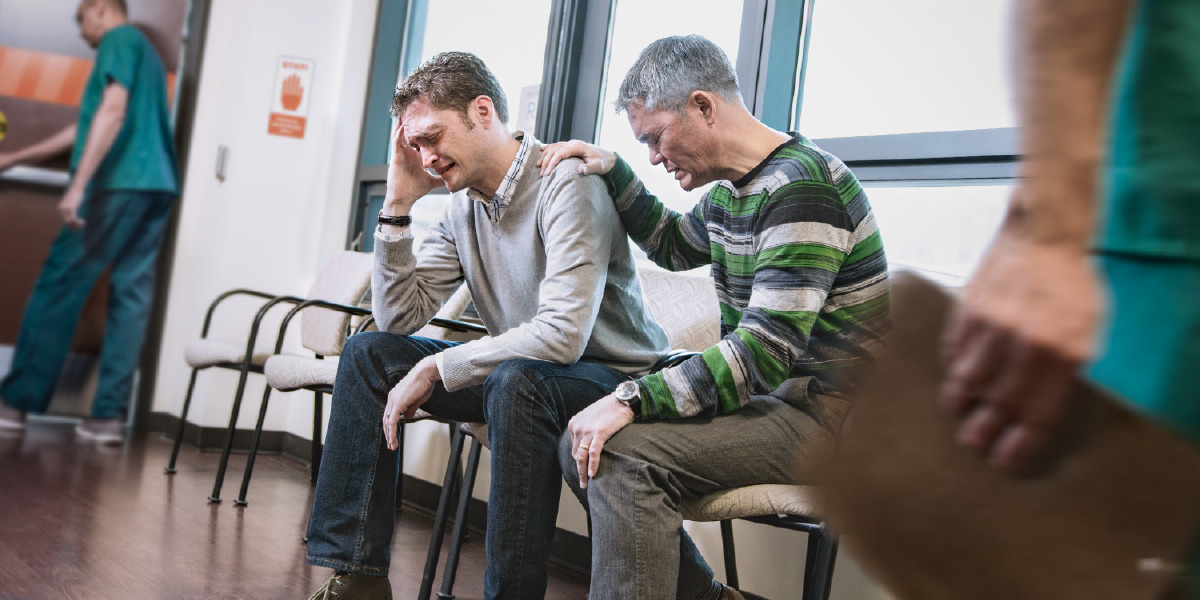 [Speaker Notes: Children of God]
When a brother meets sorrow we all feel his grief, when he’s passed through the valley we all feel relief
2 Cor 1:3-4 “3 Blessed be the God and Father of our Lord Jesus Christ, the Father of mercies and God of all comfort, 4 who comforts us in all our tribulation, that we may be able to comfort those who are in any trouble, with the comfort with which we ourselves are comforted by God.”
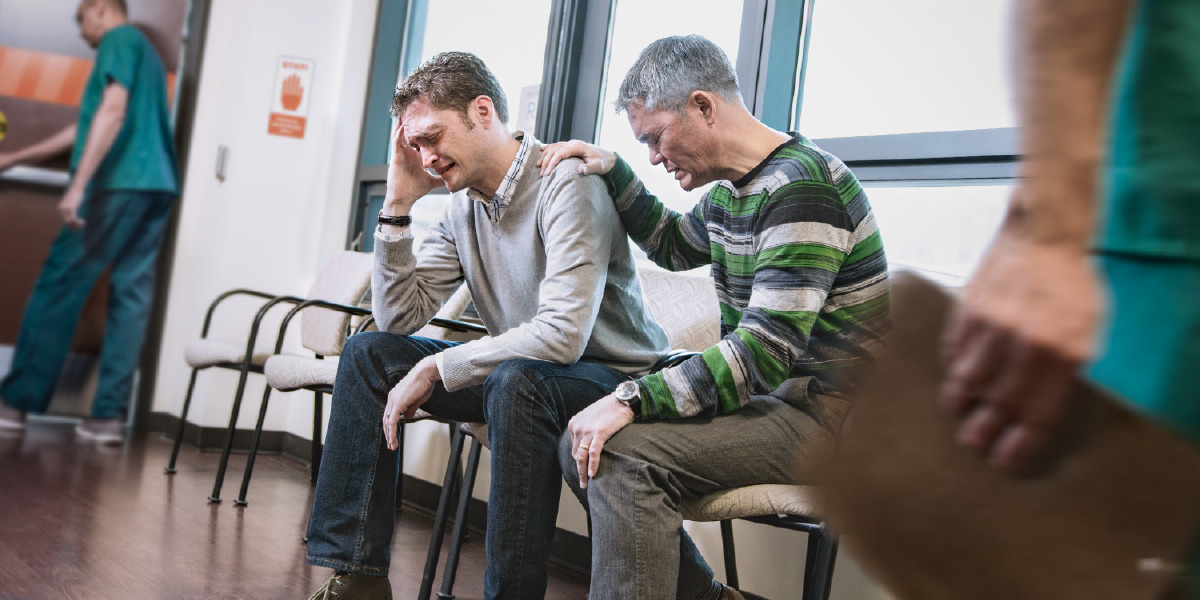 [Speaker Notes: Children of God]
Together in sunshine, together in rain, together in victory through hisprecious name
Eccl 4:9-12 “9 Two are better than one, Because they have a good reward for their labor. 10 For if they fall, one will lift up his companion. But woe to him who is alone when he falls, For he has no one to help him up. 11 Again, if two lie down together, they will keep warm;But how can one be warm alone?12 Though one may be overpowered by another, two can withstand him. And a threefold cord is not quickly broken.”
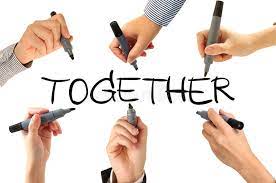 [Speaker Notes: Children of God]
Together in sunshine, together in rain, together in victory through hisprecious name
Heb 10:24-25 “24 And let us consider one another in order to stir up love and good works, 25 not forsaking the assembling of ourselves together, as is the manner of some, but exhorting one another, and so much the more as you see the Day approaching.”
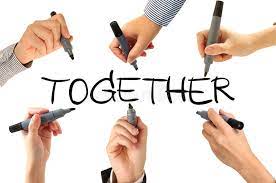 [Speaker Notes: Children of God]
Together in sunshine, together in rain, together in victory through hisprecious name
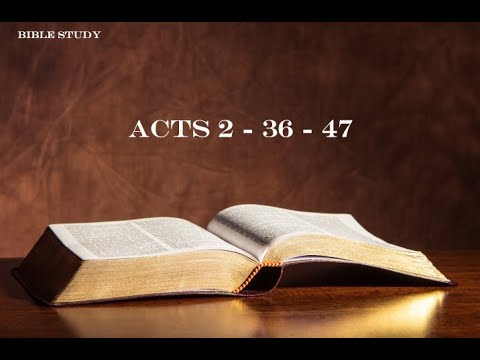 [Speaker Notes: Children of God]
Together in sunshine, together in rain, together in victory through hisprecious name
Phil 2:9-11 “9 Therefore God also has highly exalted Him and given Him the name which is above every name, 10 that at the name of Jesus every knee should bow, of those in heaven, and of those on earth, and of those under the earth, 11 and that every tongue should confess that Jesus Christ is Lord, to the glory of God the Father”
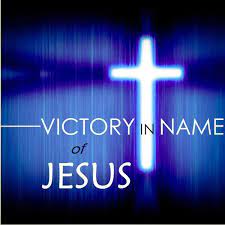 [Speaker Notes: Cf. acts 4:12]
Together in sunshine, together in rain, together in victory through hisprecious name
1 cor 15”55-57 “55 “O Death, where is your sting? O Hades, where is your victory?” 56 The sting of death is sin, and the strength of sin is the law. 57 But thanks be to God, who gives us the victory through our Lord Jesus Christ.”
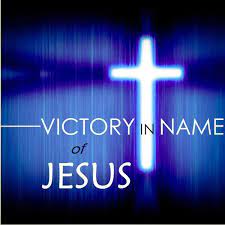 [Speaker Notes: Cf. acts 4:12]
Together in sunshine, together in rain, together in victory through hisprecious name
1 Jn 5:4-5 “4 For whatever is born of God overcomes the world. And this is the victory that has overcome the world—]our faith. 5 Who is he who overcomes the world, but he who believes that Jesus is the Son of God?”
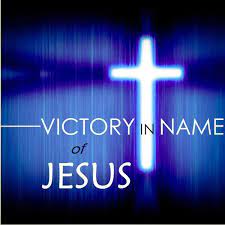 [Speaker Notes: Cf. acts 4:12]